҉ EDUCAZIONE FISICA  A                      CASA   ҉
Ciao a tutti, sono  MARTINA vi ricordate di me????

Abbiamo  giocato  tanto  in palestra insieme, ma possiamo  continuare a farlo anche a distanza……ecco come !!!!


REDATTORE:  MARTINA CELI

ESPERTO SPORT E SCUOLA COMPAGNI DI BANCO
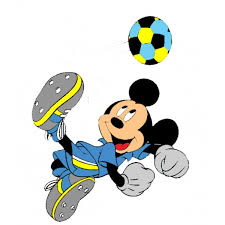 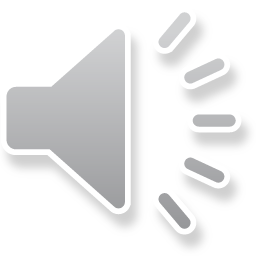 PRIMO GIOCO:…sono sicura che vorranno divertirsi con voi anche mamma o papà… allora….Fatevi spazio intorno e accendete lo stereo!Quando sentite la musica potete correre sul posto, saltare a piedi uniti, saltellare su un solo piede ma….Se mamma o papà sono dispettosi e spengono la musica… tutti fermi come statue di ghiaccio !!!!!!!!!!
1)                                                    2)
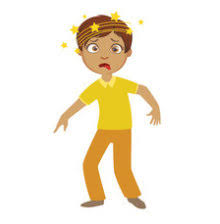 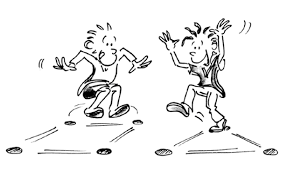 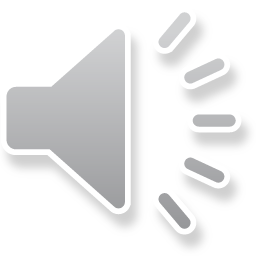 Secondo giocomamma e papà hanno sempre voglia di farti qualche scherzetto??Prendi  un pallone e gioca a ritmo di musica: lancialo sopra la testa a due mani, con una soltanto, in equilibrio su un piede, saltellando ma….Se mamma o papà sono dispettosi e spengono la musica… tutti fermi come statue di ghiaccio !!!!!!!!!!
1)                                             2)
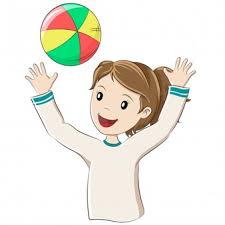 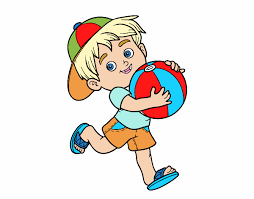 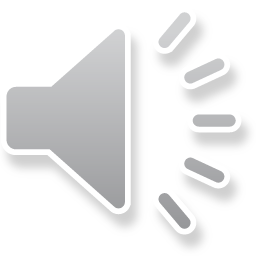 Parte finaleabbiamo giocato insieme ma prima di salutarci facciamo  alcuni semplici esercizi…..puoi farli da solo oppure insegnali ai tuoi genitori!!!                          Sarà molto divertente!!!!
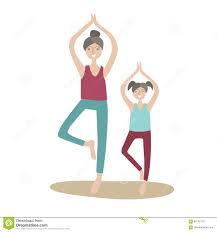 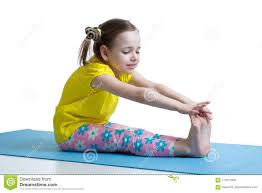 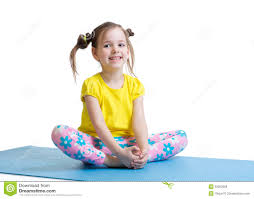 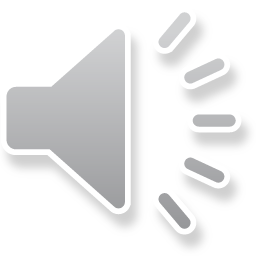 ti sono piaciuti questi giochi in movimento??Spero proprio di sì!!Ripetili in questi giorni a casa e presto ne scopriremo di nuovi…
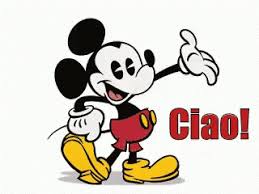 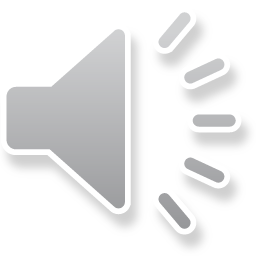